Performance Appraisals
Missy Kneifl – Nurse Manager
Brandon Fleharty – IT Manager
Molly Reed – Human Resources
[Speaker Notes: Molly]
Why Performance Appraisals?
To achieve the goals of fairness, transparency, and development.

Performance evaluations allow for an overall assessment that helps people prioritize. 

Employees learn what their key strengths are and where they should focus their development efforts. 

Evaluations also serve as a forcing function to make sure that tough feedback is delivered rather than swept under the rug.
[Speaker Notes: Brandon]
Self Appraisals
[Speaker Notes: Brandon]
Self Appraisals
[Speaker Notes: Brandon]
Self Appraisals
[Speaker Notes: Brandon]
Peer Appraisals
[Speaker Notes: MIssy]
Peer Appraisals
[Speaker Notes: Missy]
Nursing Goals
If you are a nurse, you are required to provide a professional development goal as part of our Magnet designation.

Examples: 
I will attain my specialty certification by the end of 2023
I will join a hospital or unit-based committee to become more involved by the end of 2023
I will become trained in the relief lead role by the end of 2023
I will seek opportunities to precept nursing students and or new nurses this summer 2023
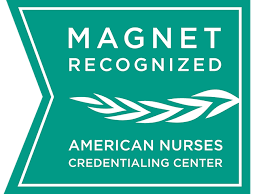 [Speaker Notes: Missy]
Goals
[Speaker Notes: Missy]
How Managers Prepare for the Meeting
[Speaker Notes: Missy/brandon]
Performance Rating Scale
11
[Speaker Notes: Brandon]
Performance Ratings
[Speaker Notes: Brandon/Missy]
Performance Discussion
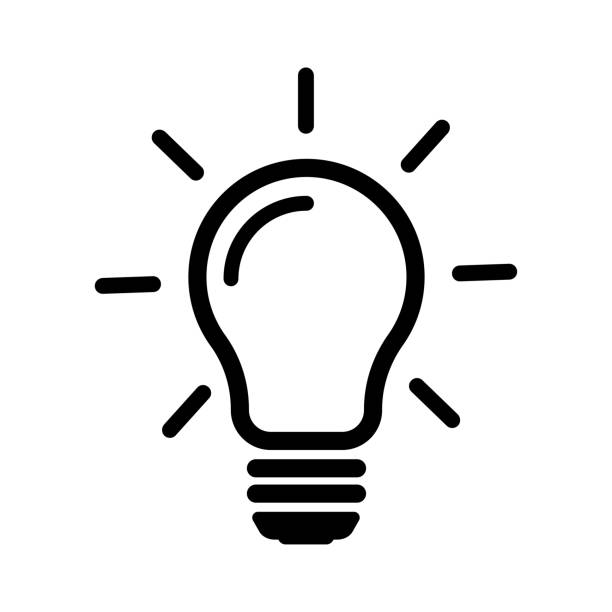 13
[Speaker Notes: Brandon]
Timelines
*Dates still under consideration

July 1st: appraisals launch in Workday
July 15th: peer and self appraisals due
July 15-Aug 31: leader delivering appraisals in progress
August 31st: appraisal system closed 
Oct 9th: Merit increases take effect
October 27th: Merit increases reflect on paychecks
[Speaker Notes: Molly]
Tools & Resources
HR Checklist 
MyHR - Leader Resources and Workday 
Contact your HR Business Partner
Submit a MyHR tickets
HR Service Center
15
[Speaker Notes: Molly]
Questions?